V. KONGRES PERIOPERAČNÍCH SESTERS MEZINÁRODNÍ ÚČASTÍ
Plzeň 2016
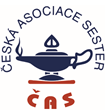 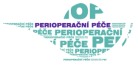 Obecné informace +personální údaje
Pracujete na operačních sálech
centrálních
oborových
1
Obecné informace +personální údaje
Délka praxe na operačních sálech
do 5 let
do 10 let 
do 15 let
nad 20 let
1
Obecné informace +personální údaje
Činnost na sálech je zajištěna tímto typem služeb
nepřetržitý provoz s nerovnoměrně rozvrženou pracovní dobou
třísměnný provoz
dvojsměnný provoz s telefonickou příslužbou
pouze jednosměnný provoz bez dalších služeb 
dvojsměnný provoz s druhým pracovním poměrem
jednosměnný provoz s telefonickou příslužbou
jednosměnný provoz s druhým pracovním poměrem
1
Obecné informace +personální údaje
Na jednom operačním sále je vždy v ranní směně
jedna instrumentářka + jedna perioperační sestra
jedna instrumentářka + jedna perioperační sestra obsluhující více sálů
jedna instrumentářka + jedna anesteziologická sestra, která plní i roli perioperační sestry obíhající
jedna instrumentářka + jedna sanitářka
1
Obecné informace +personální údaje
Na jednom operačním sále je vždy  když je v provozu mimo ranní směnu
jedna instrumentářka + jedna perioperační sestra
jedna instrumentářka + jedna perioperační sestra obsluhující více sálů
jedna instrumentářka + jedna anesteziologická sestra, která plní i roli perioperační sestry obíhající
jedna instrumentářka + jedna sanitářka
1
Obecné informace +personální údaje
Je v týmu na operačním sále zařazen zdravotnický asistent
Ano
Ne
1
Obecné informace +personální údaje
Pokud ano, tak vykonává činnost jako
sanitář/ka
perioperační sestra obíhající
instrumentuje
10
Obecné informace +personální údaje
Máte na pozici sanitář/ka
muže
ženy
muže i ženy
1
Obecné informace +personální údaje
Pokud máte muže, tak je využíváte
pouze pro těžkou práci
vykonávají všechny činnosti sanitáře
1
Obecné informace +personální údaje
Sanitář/ka je k dispozici
nepřetržitě
pouze denní směny mimo dny pracovního klidu
pouze ranní směny mimo dny pracovního klidu
pouze na přivolání v každé směně mimo dny pracovního klidu
pouze na přivolání mimo běžnou pracovní dobu
1
Obecné informace +personální údaje
Úklidový pracovník je
zaměstnanec nemocnice, který není určený pouze pro sály 
zaměstnanec nemocnice, určený pouze pro sály
zaměstnanec smluvní firmy, určený pouze pro sály
zaměstnanec smluvní firmy, který není určený pouze pro sály
není vůbec, uklízí sanitářka
1
Obecné informace +personální údaje
Úklidový pracovník je k dispozici
nepřetržitě
pouze denní směny mimo dny pracovního klidu
pouze ranní směny mimo dny pracovního klidu
pouze na přivolání v každé směně mimo dny pracovního klidu
pouze na přivolání mimo běžnou pracovní dobu
1
Obecné informace +personální údaje
Máte k dispozici na operačním sále i tyto profese
radiologický asistent
biomedicínský inženýr
biomedicínský technik
1
Obecné informace +personální údaje
Pokud nemáte k dispozici radiologického asistenta, tak ho zastoupí
lékař
perioperační sestra nebo jiný NLZP
1
Obecné informace +personální údaje
Biomedicínský inženýr/technik
automaticky připravuje a kontroluje přístroje pro běžný provoz
je přítomen na sále, ale připravuje a kontroluje přístroje pro běžný provoz na základě požadavku
není přítomen na sále, pouze servis na zavolání
1
Dezinfekce + sterilizace
Hygienickou dezinfekci rukou provádíte
již ve filtru při každém průchodu
až při vstupu na operační sál
1
Dezinfekce + sterilizace
Dezinfekci rukou provádíte dle nových doporučených postupů WHO
ano
ne 
nevím
1
Dezinfekce + sterilizace
Při přípravě dezinfekčních roztoků používáte směšovače
ano
ne
1
Dezinfekce + sterilizace
Sterilizaci provádíte
na substerilizaci na vlastním pracovišti
na centrální sterilizaci
mimo vlastní zdravotnické zařízení
1
Dezinfekce + sterilizace
V případě, že využíváte substerilizaci, tak máte
vyčleněnou sterilizační sestru
v obsluze se střídají perioperační sestry
provádí pouze sanitář/ka nebo jiný NLZP
1
Dezinfekce + sterilizace
Transport instrumentária po běžné operaci realizujete
na sucho
na mokro v dekontaminačním roztoku
na vlhko po provedené dekontaminaci
1
Dezinfekce + sterilizace
Obalový materiál na sady instrumentária (síta)
kontejnery
obálková metoda 
folie/papír
1
Dezinfekce + sterilizace
Pro práci s nástroji a dalším materiálem používáte počítačový program
ano
ne
1
Dezinfekce + sterilizace
Pokud ano, tak je využíván k
evidenci nástrojů
vystavení požadavku a jejich realizaci
účtování
1
Dezinfekce + sterilizace
Sanitární dny jsou plánované v těchto intervalech
1x ročně
1x za půl roku
1x za tři měsíce
1x měsíčně
1x za 14 dní
1x týdně
nejsou plánované
1
Dezinfekce + sterilizace
Plánovaný sanitární den je realizován
v běžné pracovní době
ve dnech pracovního klidu
v noci
1
Dezinfekce + sterilizace
Sanitární den, tedy úklid prostředí je realizován
smluvní firmou
úklidovým pracovníkem 
úklidovým pracovníkem +sanitář/ka
úklidovým pracovníkem + perioperační sestry
úklidovým pracovníkem +sanitář/ka + perioperační sestry
pouze sanitář/ky
pouze perioperační sestry
1
Dezinfekce + sterilizace
V případě mimořádného sanitárního úklidu je proveden
úklid všech prostor v plném rozsahu jako sanitární den
pouze úklid operačního sálu včetně dezinfekce a dodržení expoziční doby
1
Rouškovací systémy+ OOPP
Operační prádlo používáte
jednorázové
textil k opakovanému použití
bavlněné
kombinace jednorázové+ textil k opakovanému použití 
kombinace jednorázové+ bavlna
kombinace všeho uvedeného
1
Rouškovací systémy+ OOPP
Rouškovací jednorázové systémy používáte
katalogové složení
složení dle vlastních požadavků
kombinace sad + jednotlivé komponenty
1
Rouškovací systémy+ OOPP
Používáte rouškovací jednorázové systémy od více dodavatelů
ano
ne
1
Rouškovací systémy+ OOPP
Používáte rouškovací jednorázové sady připravené i s jinými zdravotnickými komponenty- šití, skalpely, sušící materiál apod. (PACK, TREY, KOMBI SET  …)
ano
ne
1
Rouškovací systémy+ OOPP
Jaké parametry u rouškovacích materiálů jsou pro vás důležité?
savost
nepropustnost – bariéra
Barva
lepení
způsob manipulace
splývavost
pevnost
1
Rouškovací systémy+ OOPP
Rozlišujete použití operačních plášťů dle druhu operace a jejich určení
ano
ne
1
Rouškovací systémy+ OOPP
Používáte operační pláště bez uzavřeného sterilního zadního dílu
ano
ne
1
Rouškovací systémy+ OOPP
Měníte si operační pláště během operačního výkonu na základě určené doby použitelnosti
ano
ne
1
Rouškovací systémy+ OOPP
Používáte operační rukavice dle typu a délky operace
ano
ne
1
Rouškovací systémy+ OOPP
Dodržujete výměnu rukavic během operace dle jejich propustnosti
ano
ne
1
Rouškovací systémy+ OOPP
Používáte operační rukavice
pudrované
nepudrované
1
Rouškovací systémy+ OOPP
Operační čepice používáte
jednorázové
z textilu pro opakované použití 
bavlněné
1
Rouškovací systémy+ OOPP
Operační čepice používáte
dle typu operace
je to jedno
1
Rouškovací systémy+ OOPP
Operační čepice a ústenky si vyměňujete
po každém operačním výkonu
po každé pracovní směně
během výkonu dle jejich propustnosti
1
Rouškovací systémy+ OOPP
Operační ústenky používáte
jednorázové
z textilu pro opakované použití 
bavlněné
1
Rouškovací systémy+ OOPP
Operační ústenky používáte
dle typu operace
je to jedno
1
Rouškovací systémy+ OOPP
Operační ústenky si vyměňujete
po každém operačním výkonu
po každé pracovní směně
během výkonu dle jejich propustnosti
1
Rouškovací systémy+ OOPP
Nesterilní operační oblečení ( halena+ kalhoty) používáte
jednorázové - netkaná textilie
z textilu s příměsí PE pro opakované použití
bavlněné
1
Rouškovací systémy+ OOPP
Jaké operační oblečení preferujete
jednorázové - netkaná textilie
z textilu s příměsí PE pro opakované použití
bavlněné
1
Rouškovací systémy+ OOPP
Jak často si vyměňujete během operačního dne na sále kalhoty a haleny?
ani jednou, ráno se obléknu a na konci op. dne, jak odcházím, tak je sundám
vždy, když opouštím operační sál přes filtr (oběd, návštěva) 
pouze pokud si ho znečistím
1
Rouškovací systémy+ OOPP
Operační obuv používáte
vlastní antistatickou
vlastní bez antistatických vlastností
společnou antistatickou
společnou bez antistatických vlastností
1
Rouškovací systémy+ OOPP
Máte k dispozici další ochranné pomůcky
ochranné brýle
límce
štíty
zástěry
ochranné rukavice pod operační rukavice
1
Příprava operačního pole
Kdo na vašem pracovišti provádí antisepsi operačního pole
obíhající sestra
instrumentář
operatér
asistent operatére
1
Příprava operačního pole
Jakým způsobem provádíte antisepsi operačního pole
bez operačního pláště a rukavic
v operačním plášti bez rukavic
v operačním plášti se sterilními rukavicemi
před chirurgickou dezinfekcí rukou
po chirurgické dezinfekcí rukou
1
Příprava operačního pole
Rouškujete operační pole až po zaschnutí dezinfekčního přípravku
ano
ne
1
Příprava operačního pole
Holení operačního pole je prováděno
na oddělení
po příjezdu do prostor operačních sálů
na operačním sále
1
Příprava operačního pole
Rouškování operačního pole provádí
instrumentářka sama
instrumentářka s asistentem
celý operační tým
1
Příprava operačního pole
K holení operačního pole používáte
jednorázový holící strojek
kliper 
elektrický holící strojek
běžný holící strojek
1
Bezpečnost práce
Jaké jednorázové bezpečnostní komponenty na operačním sále používáte?
misky
bezpečnostní skalpely
bezpečnostní kanyly
krabičky na odkládání a počítání jehel 
podložky na odkládání instrumentů
sběrné kabelky/sáčky
odstraňovače čepelek
1
Bezpečnost práce
Jaké využíváte pomůcky k ohřevu pacienta
vyhřívací podložky pod pacienta
vyhřívací podložky na pacienta
přístroj pro ohřev teplým vzduchem s filtrem
jednorázové přikrývky
návleky na nohy, ruce, hlavu
žádné
1
Bezpečnost práce
Používáte odtah chirurgického kouře
ano
ne
1
Bezpečnost práce
Používáte odtah anestetik
ano
ne
1
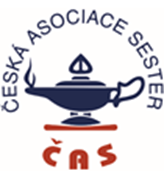 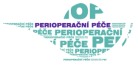 Perioperační sestry
Úsměv, bezpečí, kvalita, spolehlivost.
Děkujeme za spolupráci